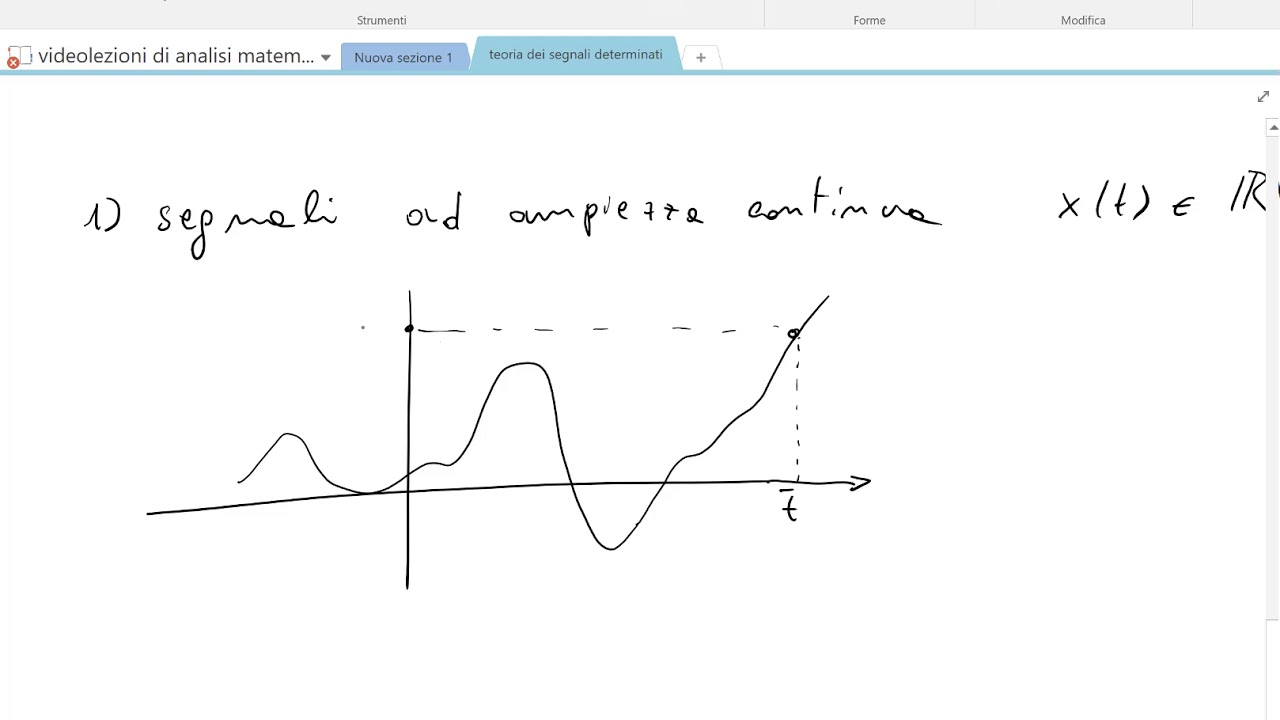 Teoria dei Segnali
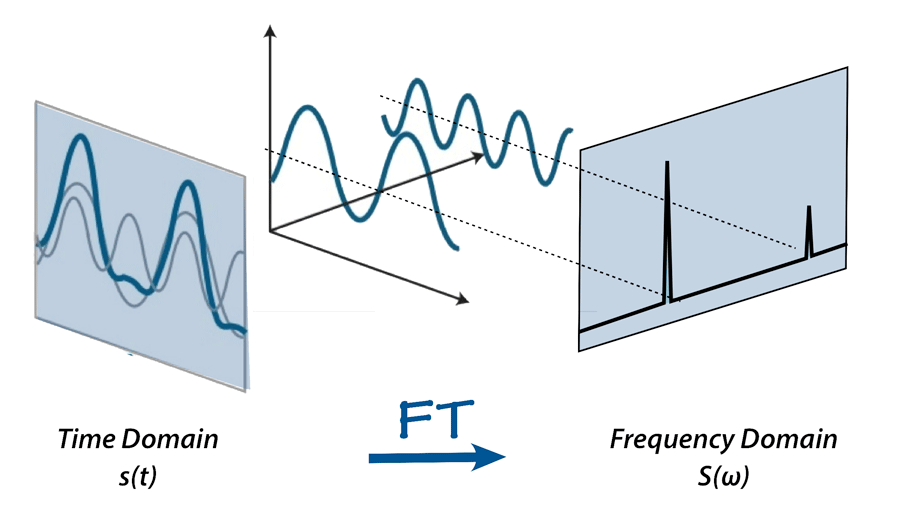 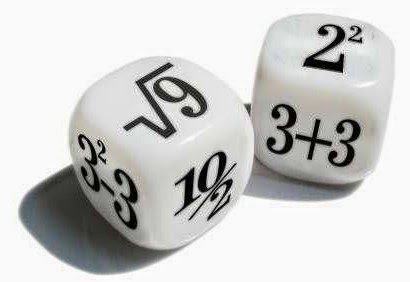 Corso di Laurea: 
Scienze Nautiche Aeronautiche e Meteo-Oceanografiche
Anno Accademico: 2023/2024
Crediti: 9 CFU
Docente: Giampaolo Ferraioli
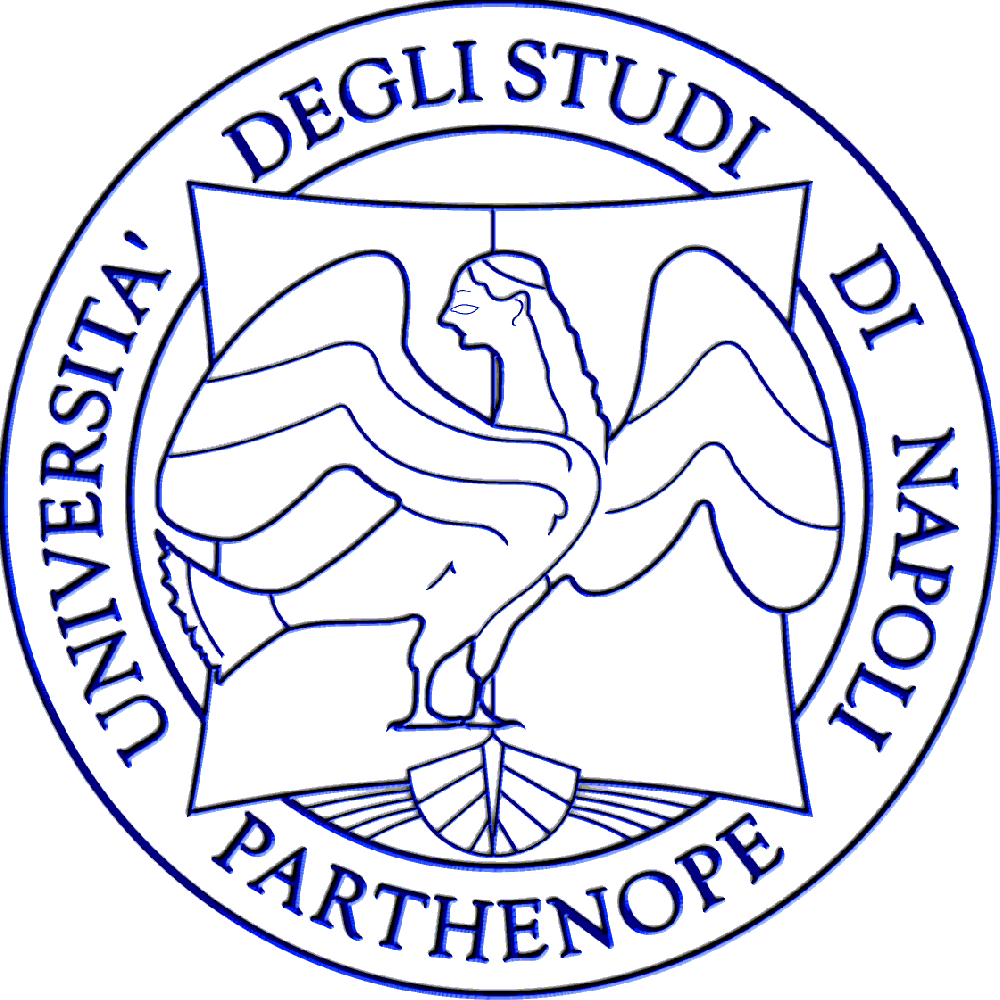 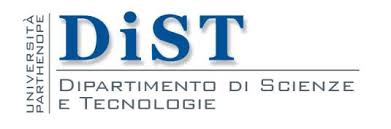 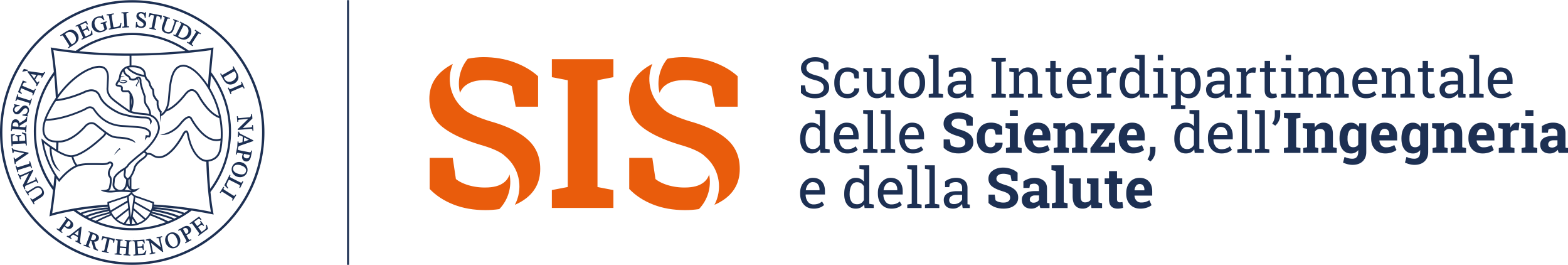 Sommario
Esempi di Segnali (2/2)
Esempi di Segnale
Segnale Segno
 Segnale Costante 
 Fasore
 Segnale Cosinusoidale